ТМО при производстве извести
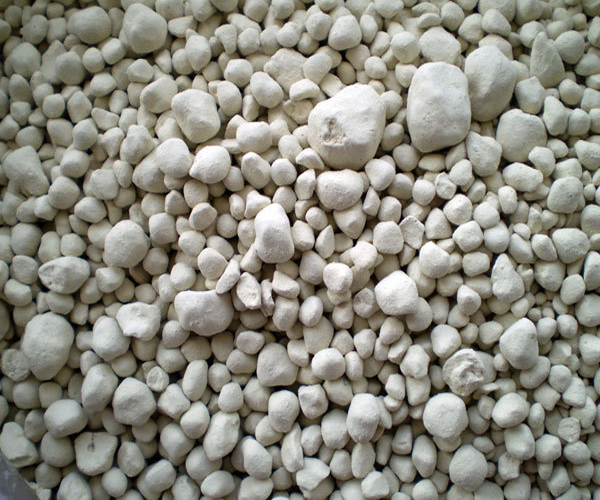 Сорока З.С.
М-ТЭ-18-1
Известняк - осадочная порода природного происхождения, состоящая из карбоната кальция. Карбонатная порода добывается во многих формах и классифицируется в зависимости от происхождения, химического состава, структуры и геологической формации. Залегает во всем мире и является существенным сырьем для всех видов промышленности.
	Продукты извести используют во многих областях. Крупнейшими потребителями извести в Российской Федерации являются металлургическая, химическая промышленность и промышленность строительных материалов. Также известь широко применяется в европейских странах в сфере защиты окружающей среды и сельском хозяйстве.
Таблица 1: Основные обасти применения извести
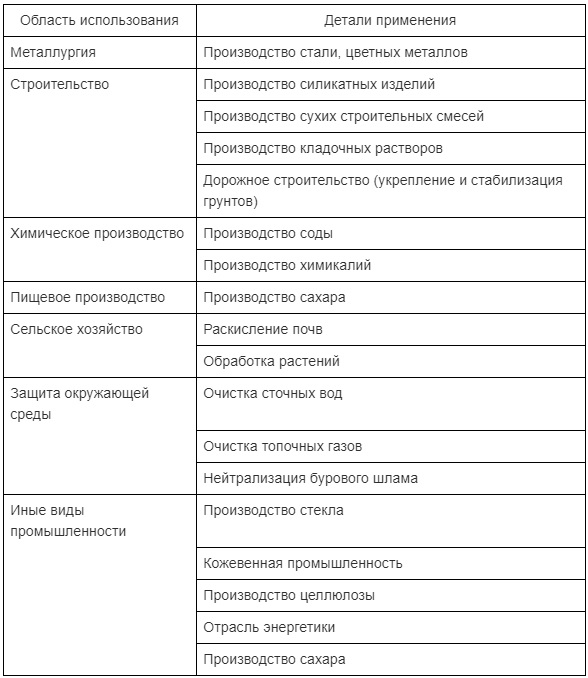 Виды извести:
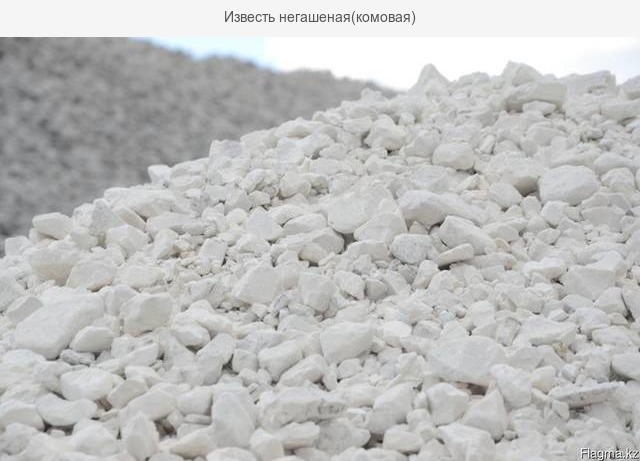 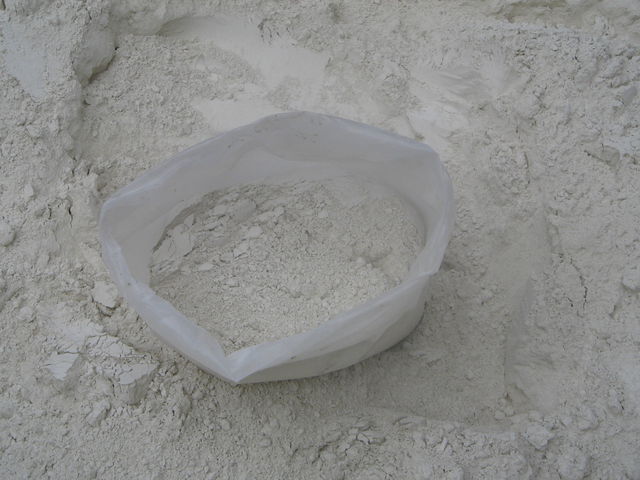 1) Негашеная комовая (кипелка)
2) Молотая
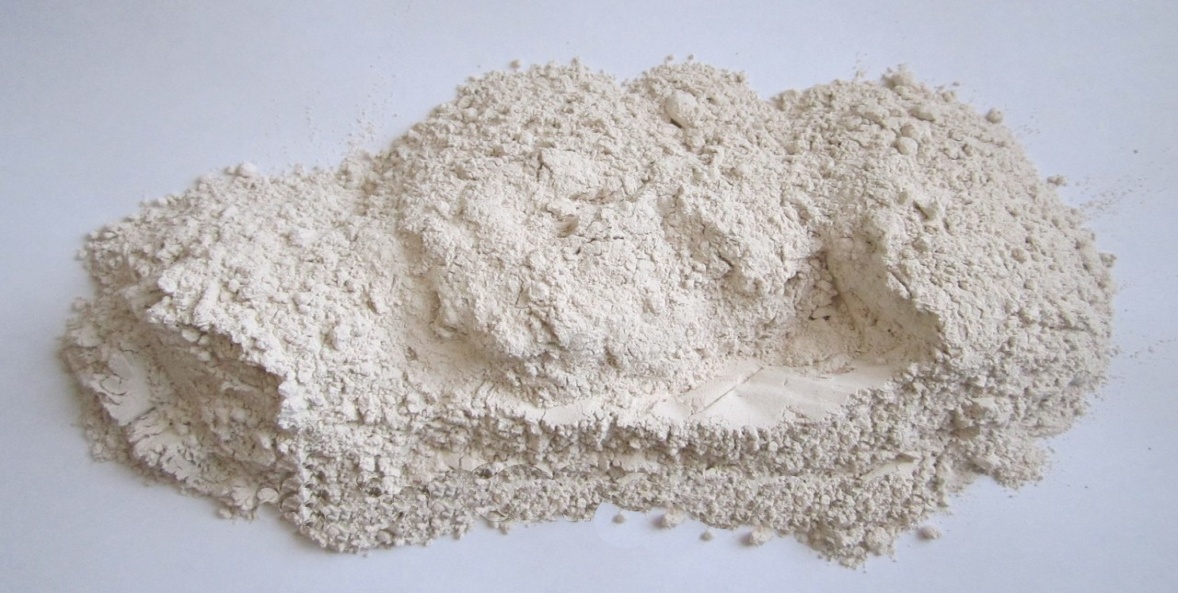 3) Гашеная (пушонка)
Схема получения строительной воздушной извести
Кальциевокарбонатные породы
Добыча сырья
Дробление
Классификация
Помол
Обжиг
Гашение
Молотая негашеная известь
Комовая известь
Гашеная известь
Основным процессом при производстве извести является обжиг, при котором известняк декарбонизуется и превращается в известь. Диссоциация карбонатных пород сопровождается поглощением теплоты. Реакция разложения углекислого кальция обратима и зависит от температуры и парциального давления углекислого газа.Диссоциация углекислого кальция достигает заметной величины при температуре свыше 600°С. Теоретически нормальной температурой диссоциации считают 900°С. В заводских условиях температура обжига известняка зависит от плотности известняка, наличия примесей, типа печи и ряда других факторов и составляет обычно 1100-1200°С. При обжиге из известняка удаляется углекислый газ, составляющий до 44% его массы, объем же продукта уменьшается примерно на 10%, поэтому куски комовой извести имеют пористую структуру.
Реакция обжига обратима и описывается уравнением:
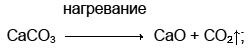 Шахтная пересыпная печь производительностью 100 т извести в сутки
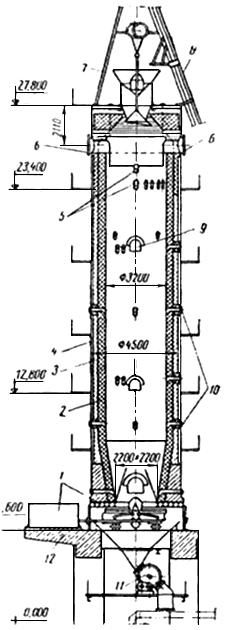 1 - выгрузочный механизм; 2 - футеровка; 3 - слой кладки из легковесного кирпича; 4 - слой теплоизоляционной засыпки; 5 - отверстия для установки датчиков уровнемера шихты; 6 - патрубки для отсоса газов; 7 - загрузочное устройство; 8 - скиповой подъемник; 9 - вспомогательные люки (лазы); 10 - гляделки; 11 - барабанный затвор; 12 - фундаментная плита
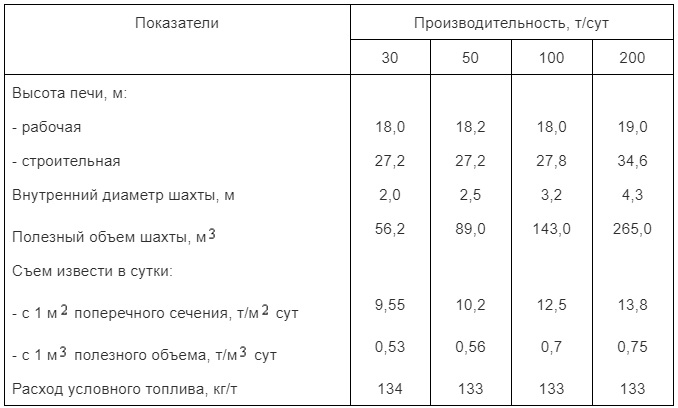 Таблица 2: Показатели шахтных пересыпных печей
Длинная вращающаяся печь
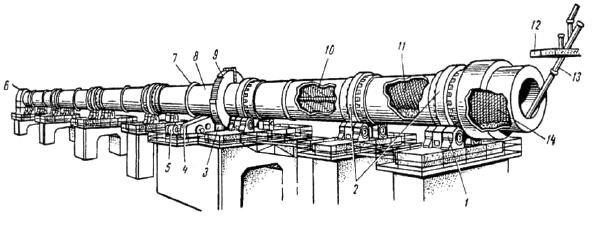 1 - роликовые опоры; 2 - бандажи; 3 - подвенцовая шестерня; 4 - редуктор привода; 5 - электродвигатель; 6 - головка печи; 7 - кольца жесткости; 8 - цилиндрический корпус; 9 - венцовая шестерня; 10, 11 и 14 - теплообменные устройства; 12 - пылеосадительная камера; 13 - течка сырья
Гашение извести
Процесс гашения извести происходит по реакции:
СаО + Н2О = Са(ОН)2 + 65,1 кДж
Гашение — специфический технологический процесс, используемый только в производстве извести. Выделяющаяся теплота вызывает кипение воды, поэтому негашеную известь называют «кипелкой». Процесс гашения замедляется вследствие образования на поверхности известковых частиц тестообразного слоя продуктов гидратации, который препятствует доступу воды к внутренним слоям исходного зерна. Для ускорения гашения рекомендуется предварительно измельчать известь, энергично перемешивать гасящуюся массу, а также использовать подогретую воду. При перемешивании с поверхности зерен как бы «сдирается» гидратная пленка и открывается доступ к внутренним непрогасившимся слоям.
Теплопередача в шахтных известково-обжигательных печах
Шахтные печи работают по принципу противотока. Материал проходит последовательно зону подсушки и подогрева (850 °С), зону обжига и зону охлаждения. Зона тепловыделения обычно совпадает с зоной обжига  и захватывает часть зоны охлаждения.
Зона обжига - зона с внутренним источником тепла.
Зона подогрева и охлаждения – рекуперативные зоны, утилизирующие тепло выходящих потоков.
Соотношение водяных эквивалентов потоков
Для оценки конечной температуры выходящего из печи газового потока и потока материала необходимо знать их водяные эквиваленты       и       . 
W – расход воды (кг/ч), эквивалентный по теплоемкости данному конкретному потоку.
K – расход материала;        - теплоемкость воды
Если Wг>Wм, то температура материала в результате завершенного теплообмена  достигнет начальной  температуры теплоносителя, а теплоноситель выйдет из теплообмена с избыточной температурой
В случае, когда Wм>Wг, при завершенном теплообмене, газы отдадут свое тепло материалу  и охладятся до температуры поступающего материала
Уравнение для подсчета водяного эквивалента потока материала:
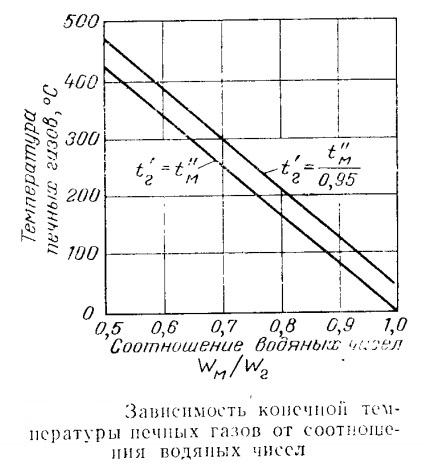 Кажущаяся теплоемкость потока материала в зоне подогрева:
- средняя теплоемкость сырья
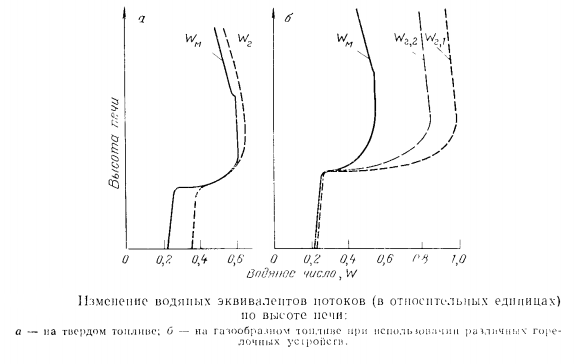 Теплообмен по зонам печи
Температура газового потока изменяется по высоте следующим образом: температура поступающего в зону охлаждения воздуха=температуре окр. Среды и за счет теплообмена с обожженным материалом она увеличивается до 650 °С. Последующее нагревание в зоне охлаждения происходит за счет сгорания части топлива, в итоге температура газового потока увеличивается порядка до 1300 °С. В зоне обжига тепло интенсивно расходуется на покрытие эндотермического эффекта реакции диссоциации и температура газов постепенно снижается до 1100 °С. Далее в зоне подогрева тепло передается потоку материала и температура газов снижается до своего конечного значения.
Неодинакова и интенсивность теплопередачи по зонам. Наибольшая интенсивность приходится на зону обжига.
Низкая интенсивность теплообмена в зоне подогрева вызвана малыми перепадами давления.
Процесс теплопередачи состоит из 2 стадий:
1)Теплообмен между теплоносителем и  поверхностью куска (внешняя задача)
2) Теплопередача внутри куска (внутренняя задача)
В области одномерной фильтрации теплообмен в условиях вынужденной конвекции может быть выражен уравнением
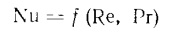 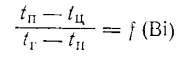 Теплообмен внутри куска может быть охарактеризован уравнением:
Где индексы п и ц относятся к поверхности и центру куска, критерий
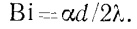 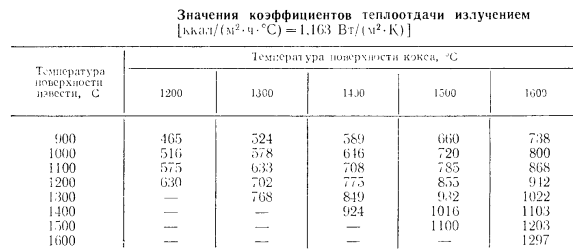 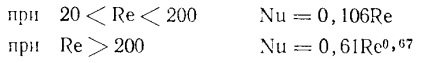 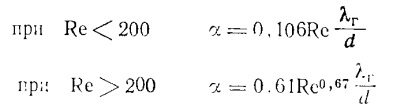 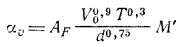 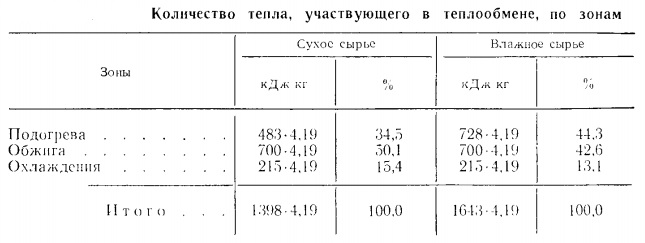 Распределение температуры газов, материала и активности извести по длине вращающейся печи
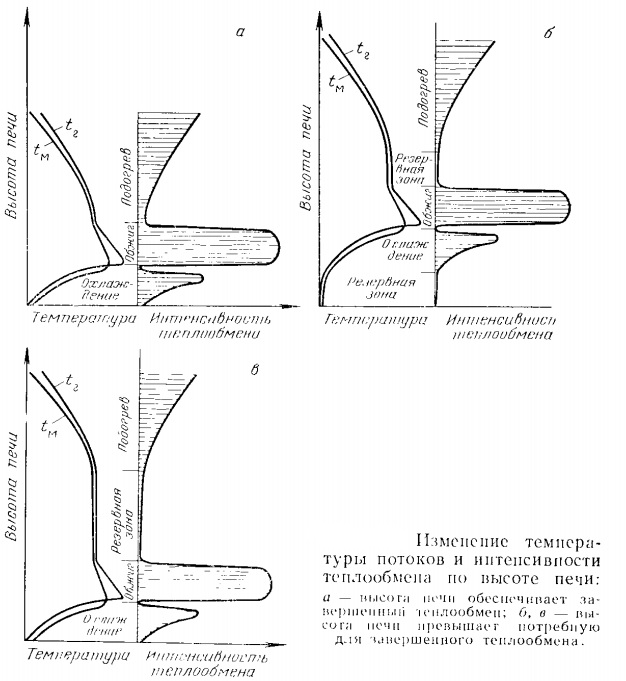 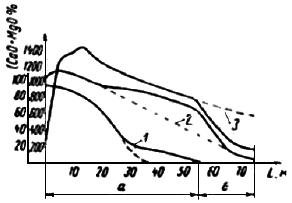 а - зона обжига и предварительного охлаждения печи; б - зона подогрева теплообменника; 1 - кривая активности извести; 2 - кривая температуры поверхности материала; 3 - кривая температуры газообразных продуктов